Вольтамперометрические методы анализа
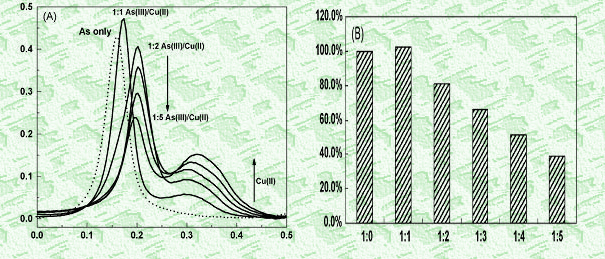 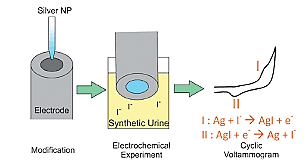 Галеева А.К.